What Should Commissioners Consider when Reviewing Arizona Resource Plans?
Presentation to the
Arizona Corporation Commission
September 11, 2014
Docket No. E-00000V-13-0070
David Berry
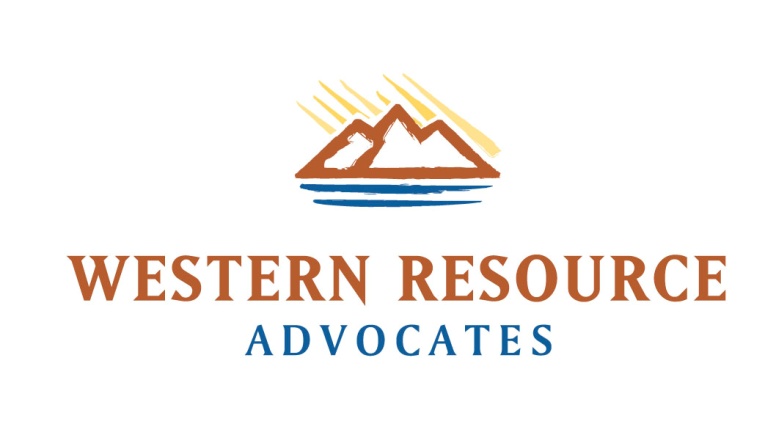 david.berry@westernresources.org
1
Purposes of resource planning
To take a long term perspective
To be imaginative (as opposed to simply grinding out lots of calculations)
To analyze alternative (future) resource portfolios for a given utility 
To obtain input from a wide-range of stakeholders
To acknowledge a plan that will provide the greatest public benefit over the long run
Photo:  BJ Berry
2
Often we get lost in details.  What are the big themes the Commission should look for?
Is uncertainty recognized and managed? 
Factors affecting the demand for electricity may be changing
Future natural gas prices are impossible to predict accurately
Are innovation, entrepreneurship, technological change, and social change adequately incorporated into the plan?
Is energy efficiency part of the plan?
Are CO2 emissions addressed?
What is the trajectory of CO2 emissions – increasing, decreasing?
How can CO2 emissions be reduced?
Presentation topics
3
Context:  AZ electricity prices are generally lower than 20 years ago:electricity prices reflect additions of new facilities & fuel prices
Factors affecting prices
Depreciation of large capital additions 
Coal & nuclear plants completed in the 1980s and 1990:
Springerville 2, 1990
Palo Verde (1986-1988)
Springerville 1, 1985
1980:  Cholla 3, Craig 1, Coronado 2 
Springerville 4, 2009
Very high natural gas prices, 2005-2008 (lagged effect via fuel adjustors)
RES, DSM program costs (much less than $0.01/kWh)
4
Context: APS’s vision of 2029 according to its resource plan (selected portfolio)
Energy mix: over half the MWh come from fossil fuel combustion
Capacity mix ~ 70% relies on fossil fuels
Note: gas capacity factor = 23%
5
Context:  APS’s projected costs of its alternative portfolios are similar within each of its various scenarios
Scenarios reflect factors APS cannot control; portfolios are under APS’s control
According to APS’s analysis, cost is NOT a deciding factor among portfolios
Cost differences are driven by factors APS cannot control
Scenarios
6
Uncertainties:  load growthIs there a discontinuity with past trends?
APS projects a return to robust load growth
After a period of flat sales
“Many utilities have told me that their sales forecasting models have been overforecasting sales for the past three to five years, creating doubt in their management’s minds about the credibility of the models.”
Ahmad Faruqui, “Surviving Sub-One-Percent Growth,” Electricity Policy.com, June 2013.
7
[Speaker Notes: Projected load growth after EE & DG removed and after off system sales removed]
Summers are getting hotter in AZ which should tend to increase electricity consumption
8
Population growth has slowed and the prevalence of low income customers has increased; both trends tend to reduce the growth rate of electricity sales (data source: Census Bureau)
Low income households may be good candidates for energy efficiency programs
9
The past is not a reliable guide to the future with regard to electricity sales
There is not a stable relationship between nonresidential MWh sales & GDP
Factors affecting sales:  great recession, energy efficiency, distributed PV, changing life styles and behavior
10
Distributed PV may reduce retail electric sales
11
Natural gas prices fluctuate wildly.  It’s hard to accurately project natural gas prices over the long term
Sources:
Historical data: EIA, converted to constant 2013 $
EIA, Annual Energy Outlook 1995, Reference Case, converted to constant 2013 $
12
Innovation can occur rapidly and can profoundly change an industry
A few examples of recent innovations
PV on noise barriers, at airports, in the water supply system
PowerParasols®
Leasing model for rooftop solar
Market transformation for energy efficiency
Energy storage
Micro-grids
Solar roadways (?)
Taken together these & other innovations may result in significant disruptions to business as usual
Photo:  BJ Berry
13
Energy efficiency market transformation: new pathways to energy efficiency
Through creation of social capital
Social capital consists of shared norms, expectations, and understanding 
Mobilizing resources:  community organizations educate consumers, train contractors,  distribute efficiency measures, offer personalized assistance to consumers, etc. 
Creating social capital:  these organizations advance energy efficiency by fostering trust, empowering communities to take ownership of efficiency programs, using social networks to increase participation, & using partnerships to expand their own capabilities
Through market opportunities and entrepreneurship
Opportunities to apply best practices
Many large companies such as Kroger have clean energy goals & programs
Opportunities for information and communications 
Identifying wasted energy in building operations by using smart meter data combined with weather & other data
Using smart phone apps to control thermostats or appliances remotely
Smart homes
More efficient design
Meritage Homes
14
What is the trajectory of carbon dioxide emissions?
Factors affecting emissions decline:
Coal plant retirements
Improved energy efficiency
Renewable energy
The great recession
15
How can Arizona reduce its CO2 emissions rate (lbs per MWh) from fossil fuel plants to meet the proposed EPA carbon rule?
EPA’s proposed rule would require significant decreases in the emission rates of fossil fuel power plants in AZ*
EPA’s 2030 goal for AZ is 702 pounds per net MWh.  This goal pertains to the state, not to individual utilities.  
Practical steps AZ utilities could take to reduce CO2 emissions
Continue energy efficiency programs consistent with the energy efficiency standard
Increase the use of renewable resources (geothermal, solar, & wind)
Substitute gas-fired generation for coal-fired generation
*   AZ coal units are Apache Station, Cholla, Coronado, and Springerville (other coal  plants serving AZ customers are in Indian country or in other states)
16
Under APS’s IRP, total CO2 emissions will increase but APS‘s emissions intensity declines
Note:  this is not EPA’s method of calculating emissions rates
17
The role of energy efficiency
APS’s planned efficiency will comprise 15% of its energy resources in 2029  
Without those EE resources:
APS will need to pay for more generation capacity & more fuel
APS will have fewer options to reduce CO2 emissions
Customers’ bills will increase as efficiency is the lowest cost resource
18
[Speaker Notes: Efficiency savings are for the current path scenario & selected portfolio and are measured at the customer’s meter]
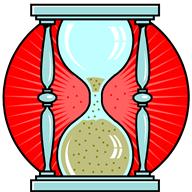 2 minute take-away for the Commission
In reviewing the 2014 resource plans, the Commission should consider:
The uncertainty of load growth
Fossil fuel price risk, especially natural gas prices
CO2 emissions & impacts
The role of renewable energy and energy efficiency
Renewable energy is a stably priced, commercially available resource that manages fuel cost uncertainty and reduces CO2 emissions
Energy efficiency programs are effective, reduce CO2 emissions, and reduce utility and customer exposure to higher costs of electricity
19
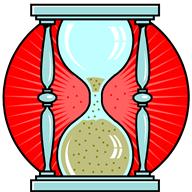 2 minute take-away for the Commission
The Commission should ask whether policies encourage innovation and its benefits or whether policies lock out new technologies or create barriers to new market entrants
Beneficial change is being driven by:
Innovation and entrepreneurship, especially from outside the electric utility industry
Increasing societal & market receptivity to energy efficiency and distributed renewable energy
Learning by consumers, entrepreneurs, utilities
20